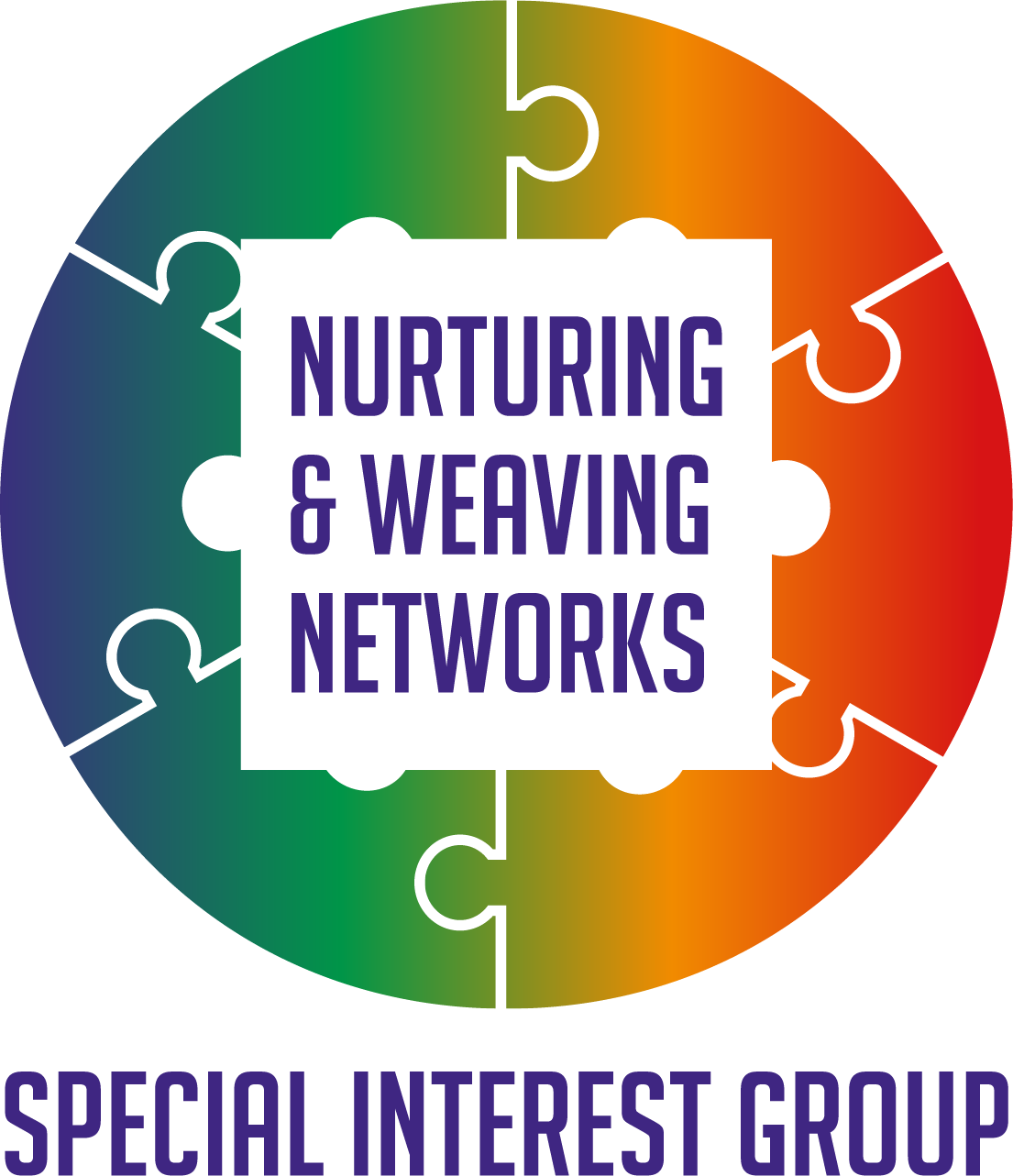 Network weaving
Together we achieve more
Reflection March 2023
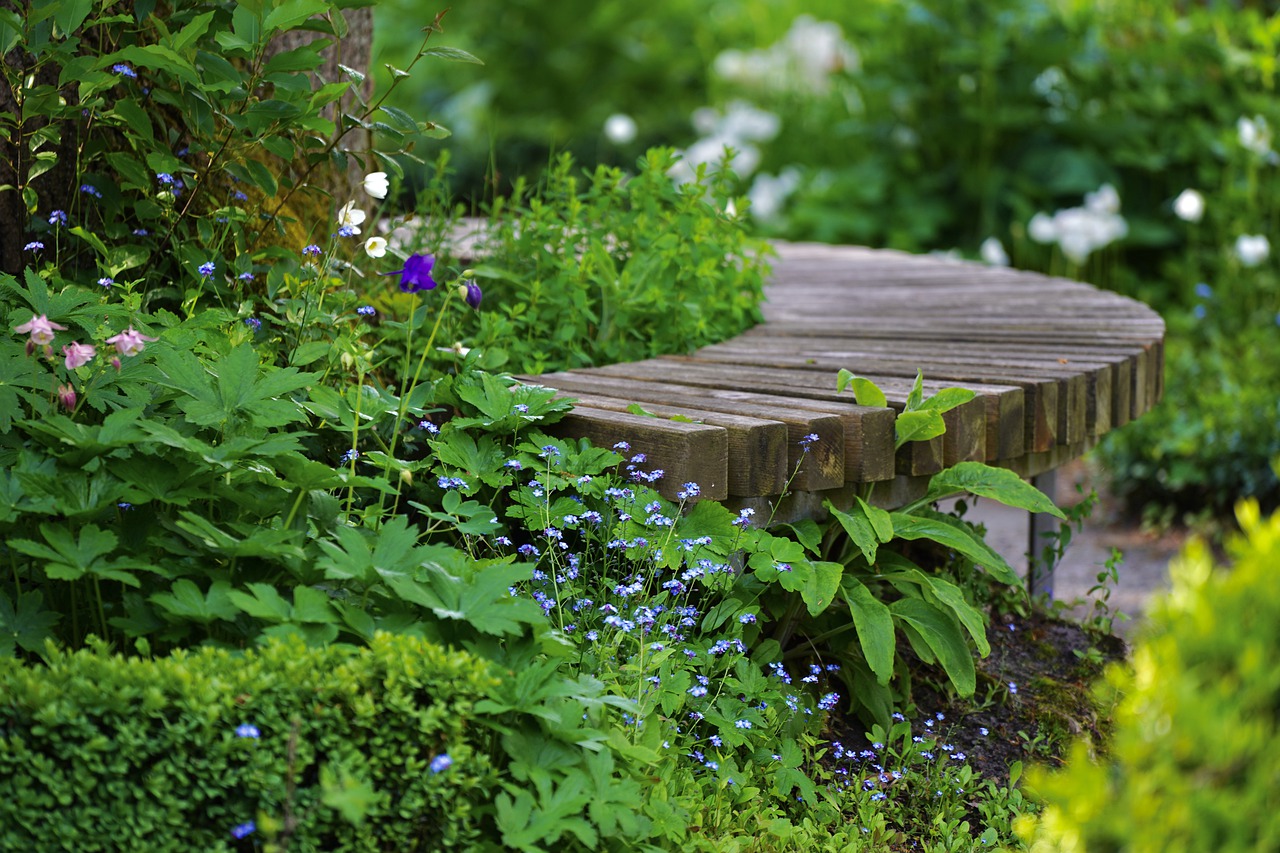 Welcome time to pause
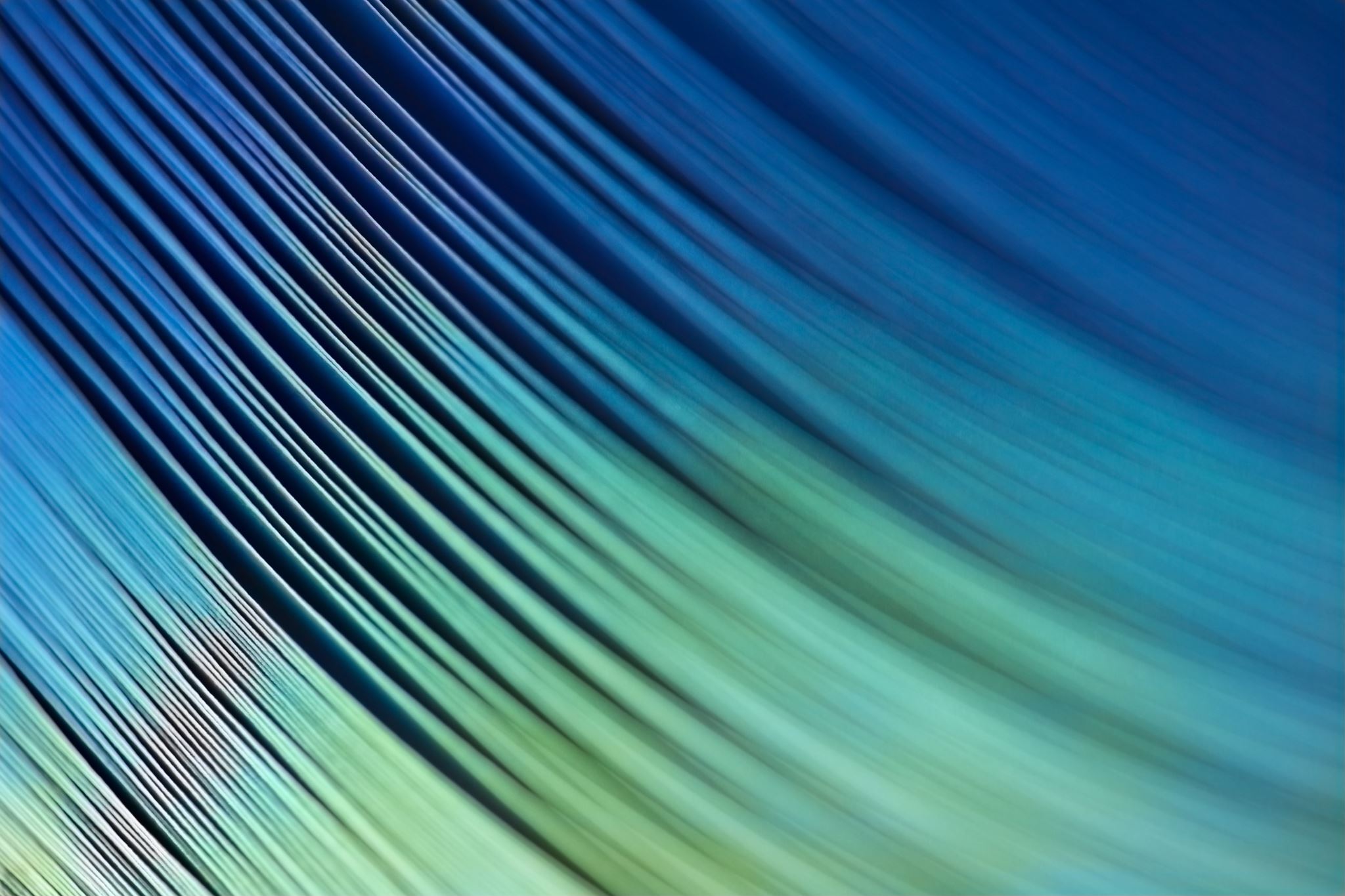 How will we use the time
An invitation to connect and reconnect
Update from our last session
Goals being put on Hexitime
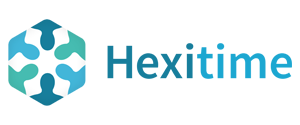 I find it easy to make time to invest in my Networks.
Strongly disagree                                                               		 Strongly agree.
	1                          2                           3                               4                                  5
 I have a wide range of ideas, tools, and resources which support my Networks. 
Strongly disagree                                                                    		Strongly agree.
	1                           2                             3                                  4                              5
I have the knowledge and skills to support the effectiveness of my Networks.
Strongly disagree                                                                    		Strongly agree.
	1                           2                             3                                  4                              5
I feel comfortable asking others for support for my Networks.
Strongly disagree                                                                    		Strongly agree.
	1                           2                             3                                  4                              5
I am confident in evaluating the effectiveness of my Networks.
 	Strongly disagree                                                                         	Strongly agree.
	1                              2                           3                            4                                  5
 I empower my Networks to move ideas to action.
	Strongly disagree                                                                      	Strongly agree.
	1                             2                             3                           4                                  5
I am mindful of my own self-care requirements.
	Strongly disagree                                                                      Strongly agree.
	1                             2                             3                           4                                  5
Anything else you would like to add.
Where are we just now?
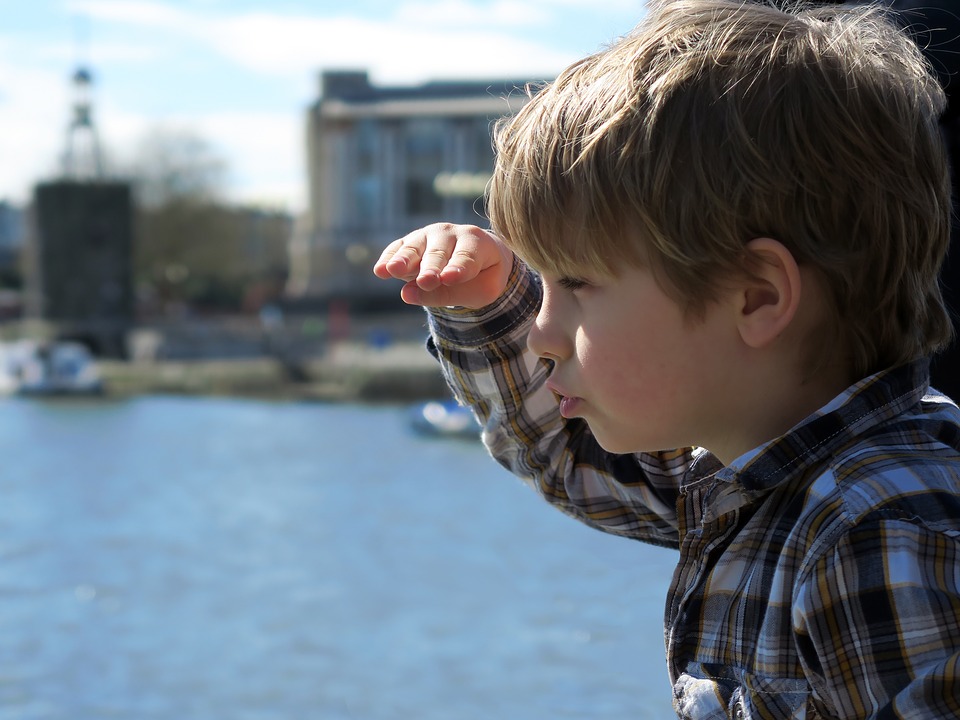 Where do we go next discussion…. Introduce yourselves to each other 2minWhat do you think about what you have heard so far, does it have relevance for you? 8minWhat do you think should be our plans for moving forward with the Nurturing and Weaving Networks SIG? 8 minWhat roles do you think SIG members could play as we move forwards together? 4minwhat support do you think SIG members may need to be more engaged in the SIG? 4min